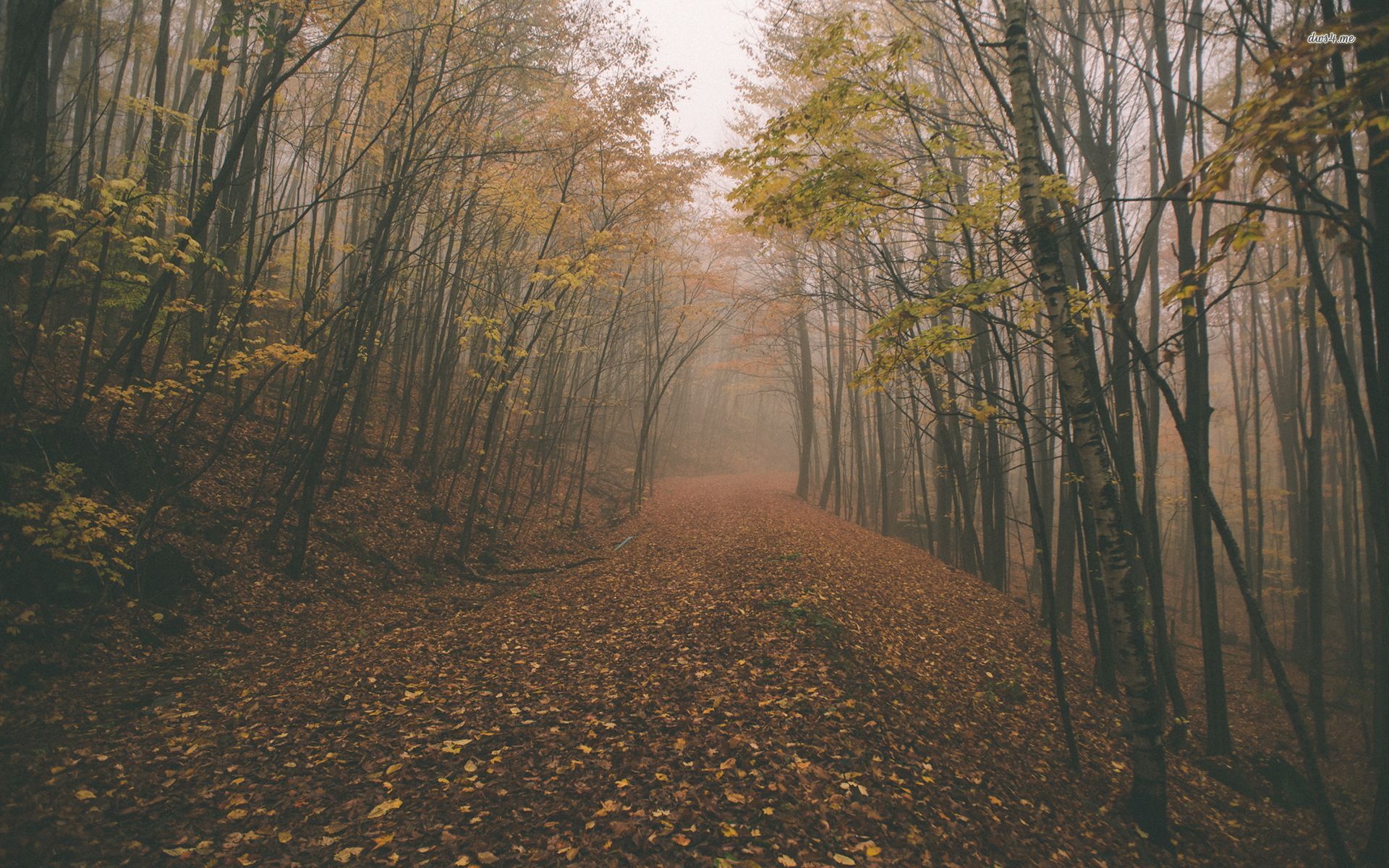 l o c a l  c h u r c h
f e l l o w s h i p
1 Jn. 1:3
Local church fellowship is dependent on an individual’s fellowship with God
Corinth—(1 Cor. 5:1-8)

Thessalonica—(2 Thess. 3:6-15)

Rome—(Rom. 16:17-18; cf. Gal. 1:6-9)

Crete—(Titus 3:10-11)
We can be too inclusive with local fellowship
Diotrephes & brethren—(3 Jn. 1:10)

Jerusalem & Paul—(Acts 9:26-28)
We can be too exclusive with local fellowship